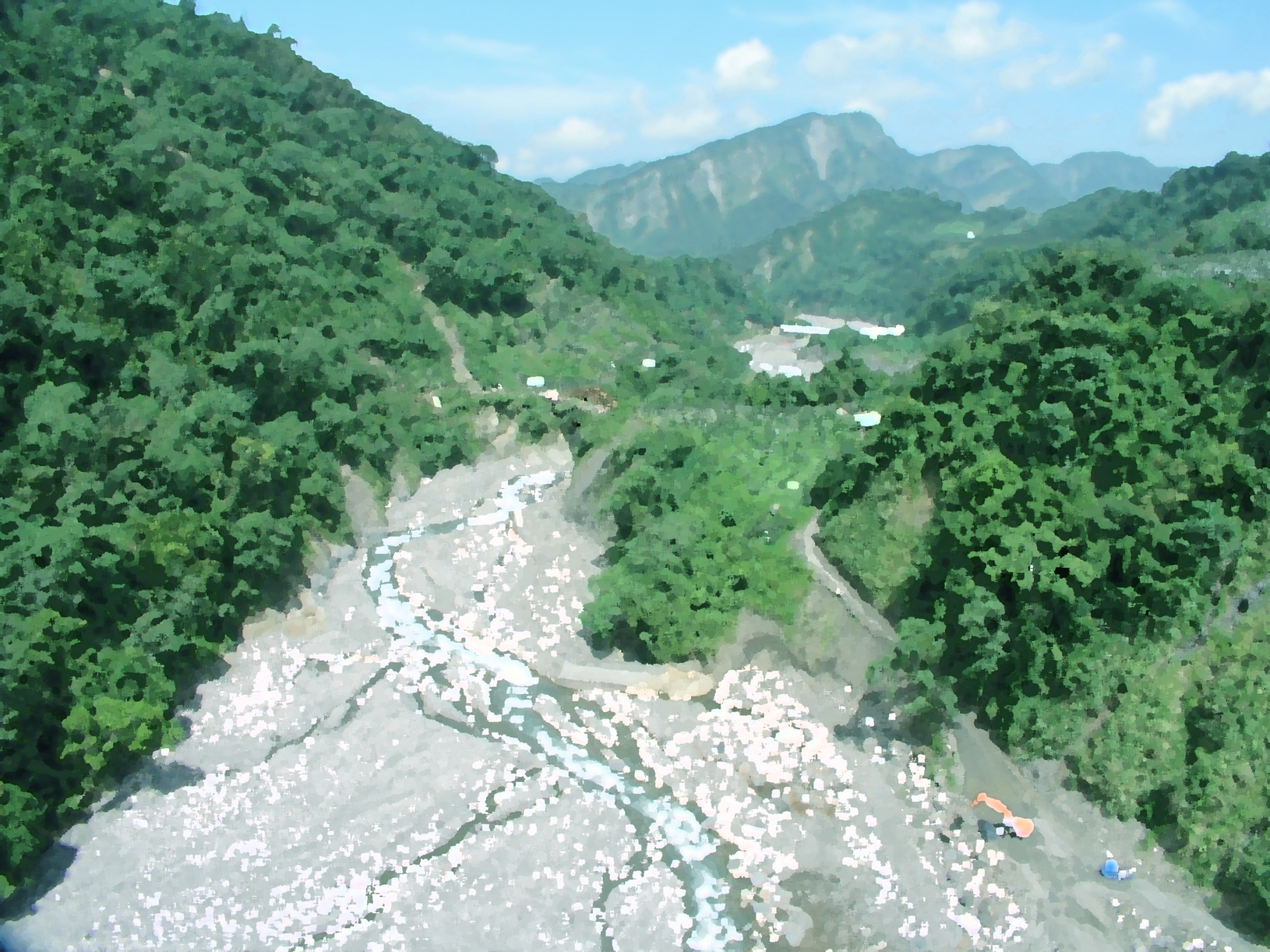 2012年第14號天秤颱風
第一次情資研判報告
2012 – 08-22
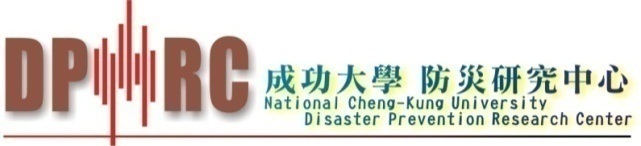 颱風動態
中度颱風，移動速度每小時僅6轉9公里
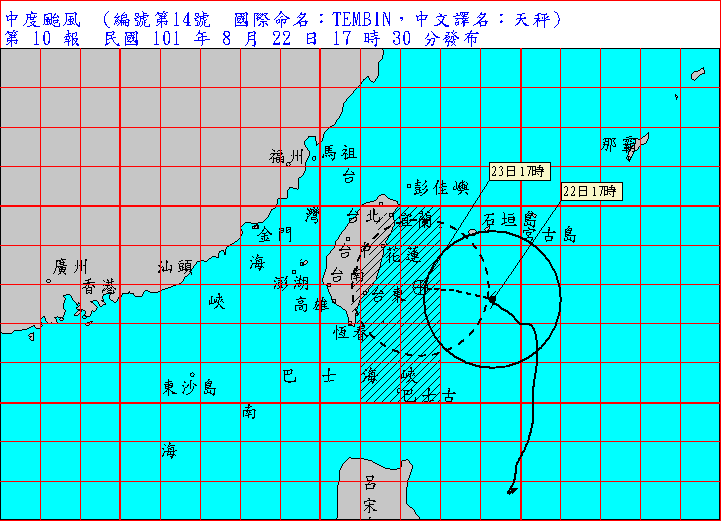 颱風分析研判-大氣環境
08月22日18時00分 衛星雲圖
08月22日14時 地面天氣圖
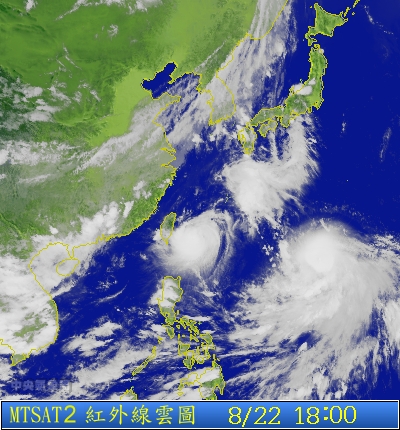 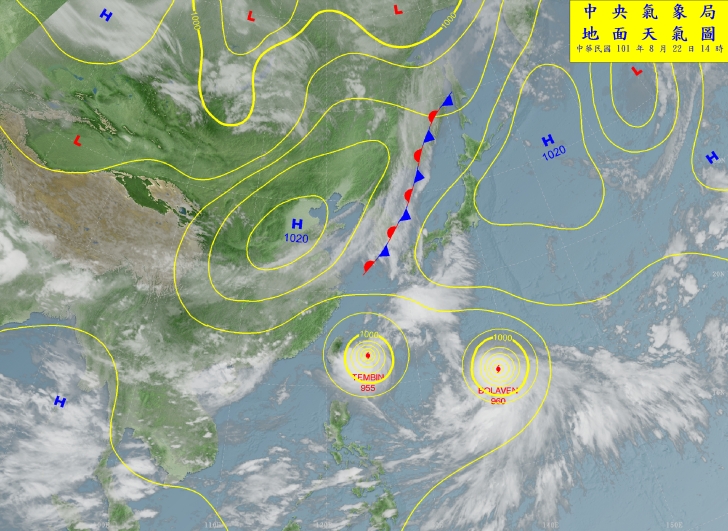 3
資料來源:中央氣象局
各國路徑預測
中央氣象局預測路徑
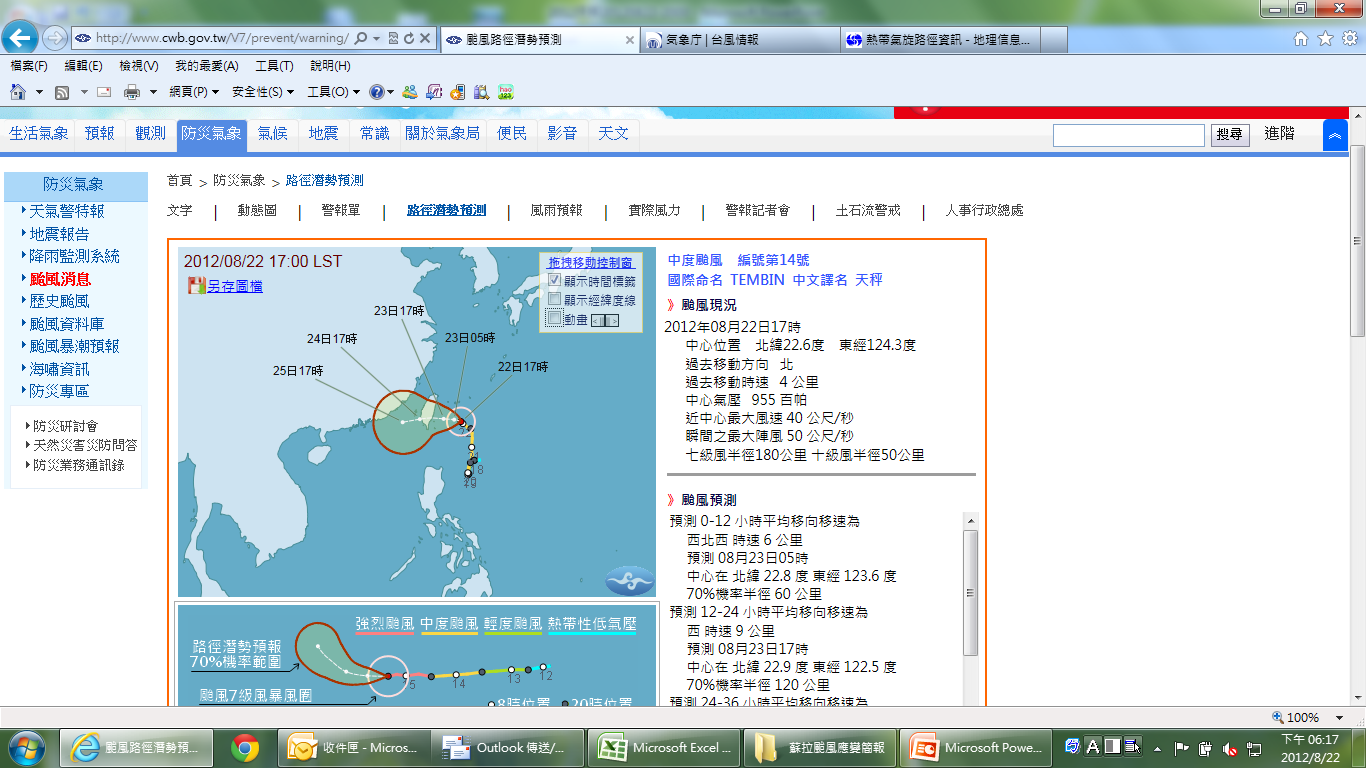 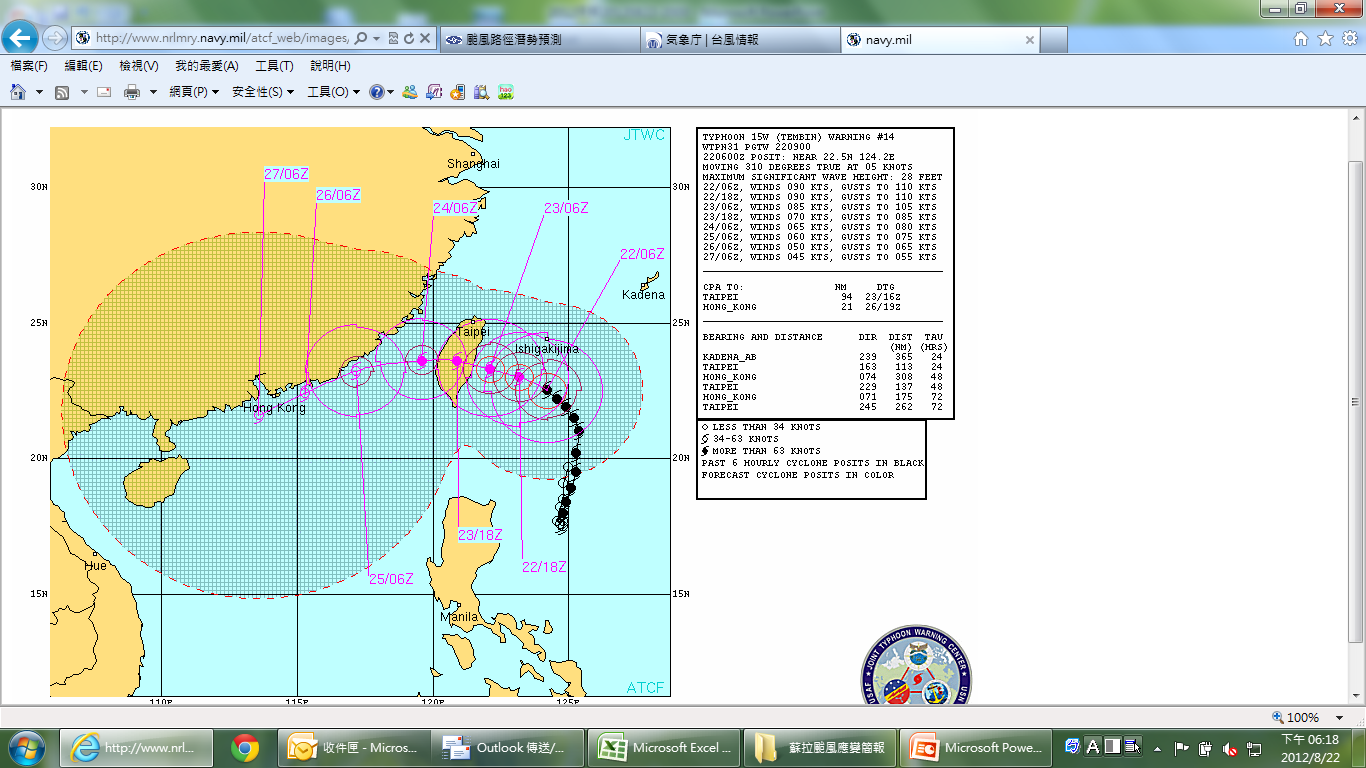 美軍聯合警報中心預測路徑
颱洪中心
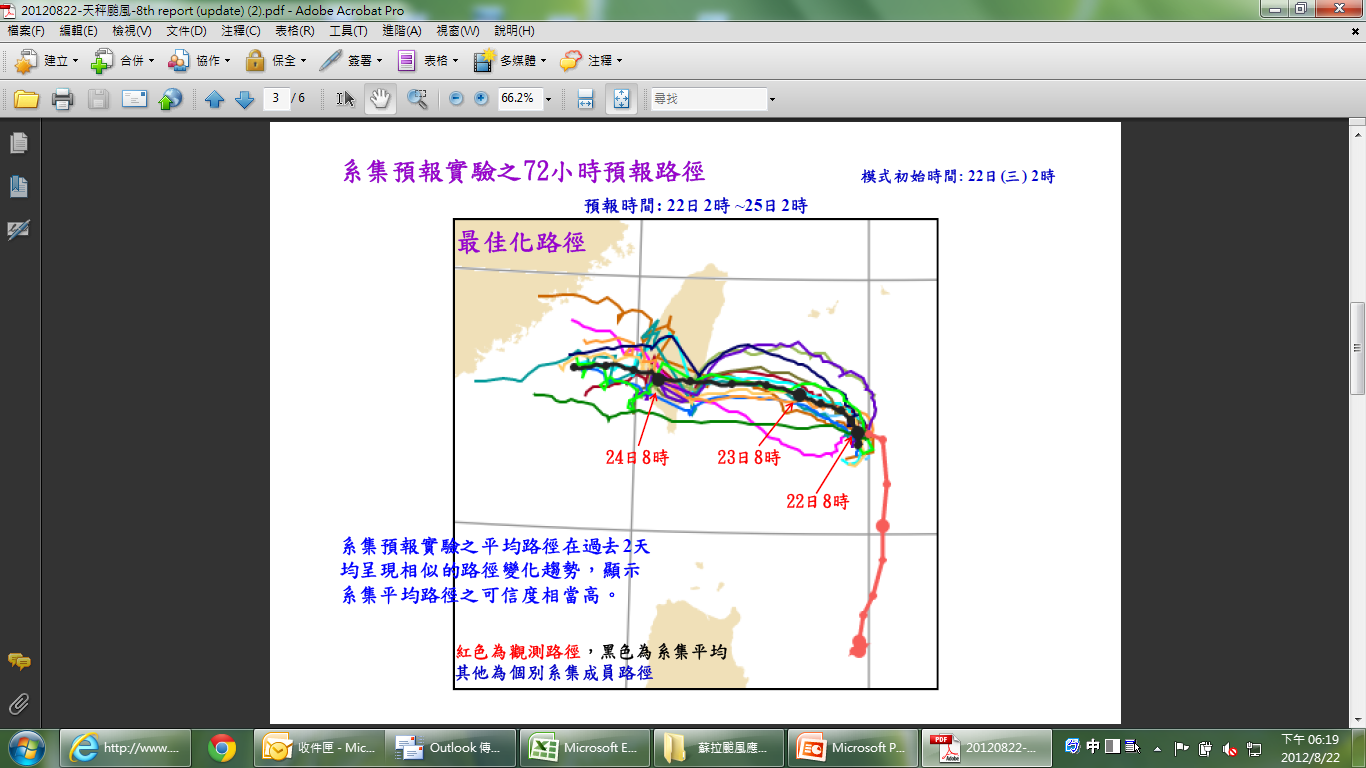 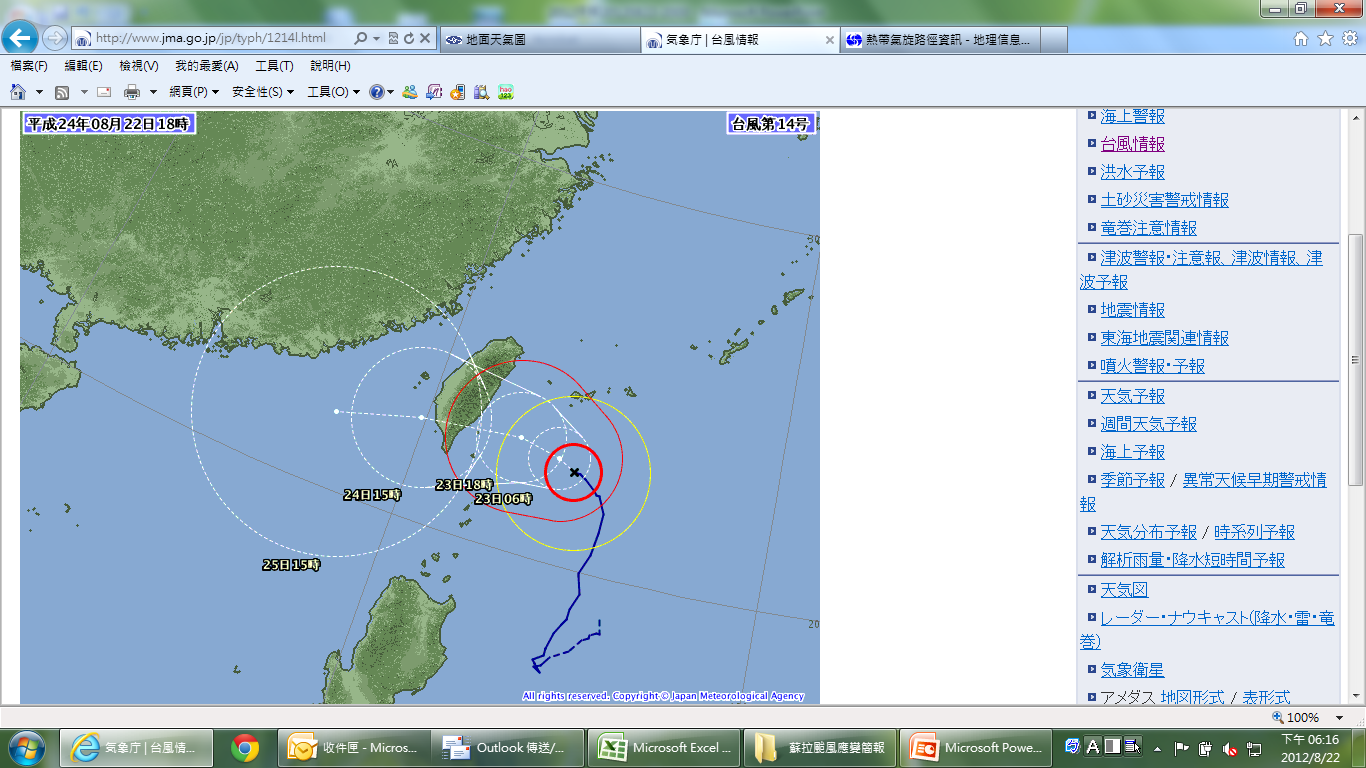 日本氣象廳預測路徑
2010凡那比颱風降雨型態
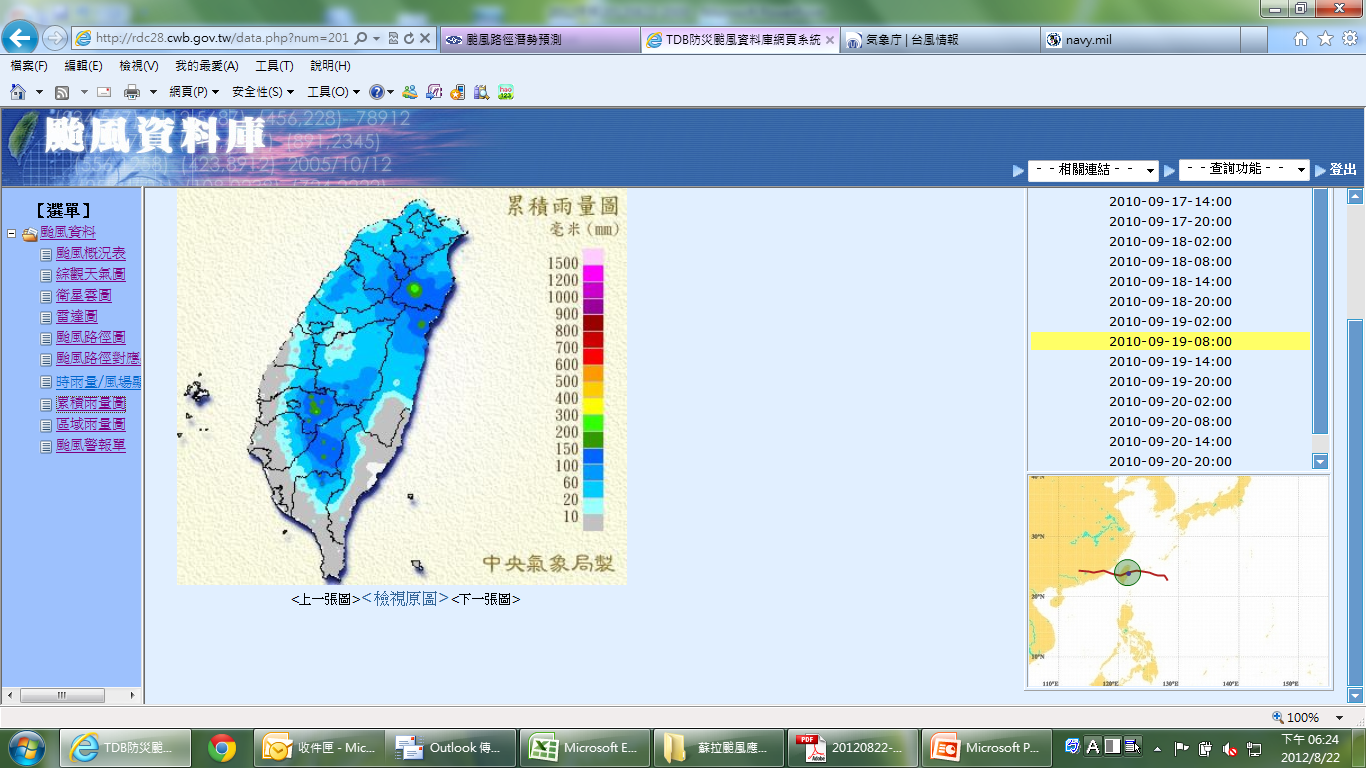 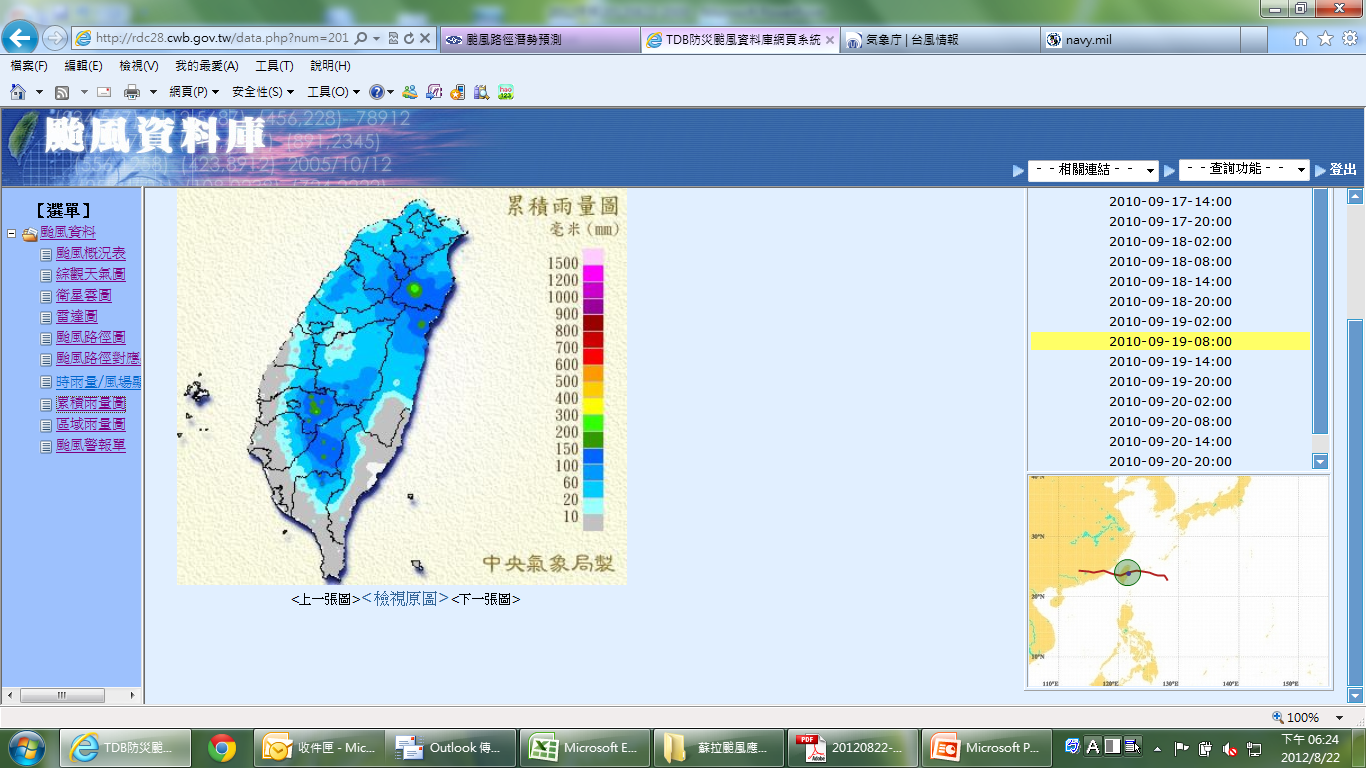 2010凡那比颱風降雨型態
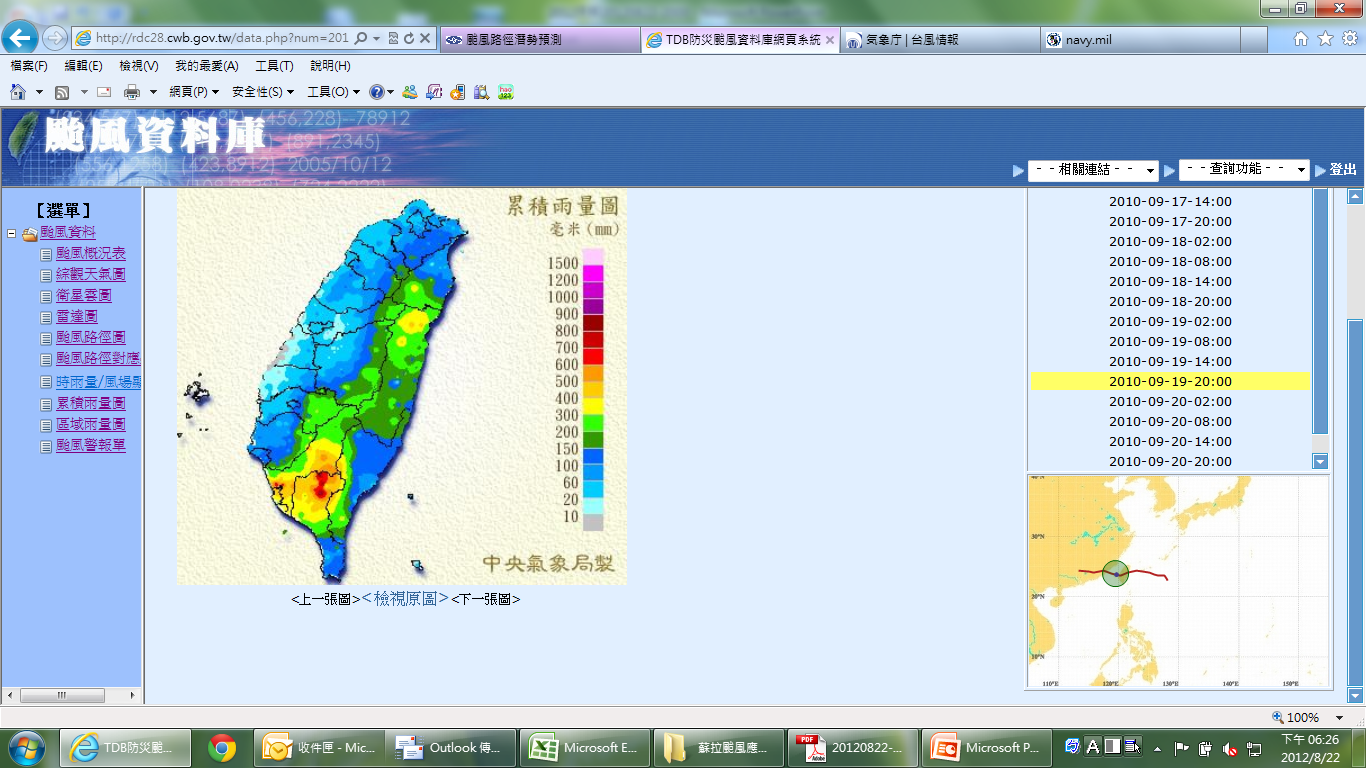 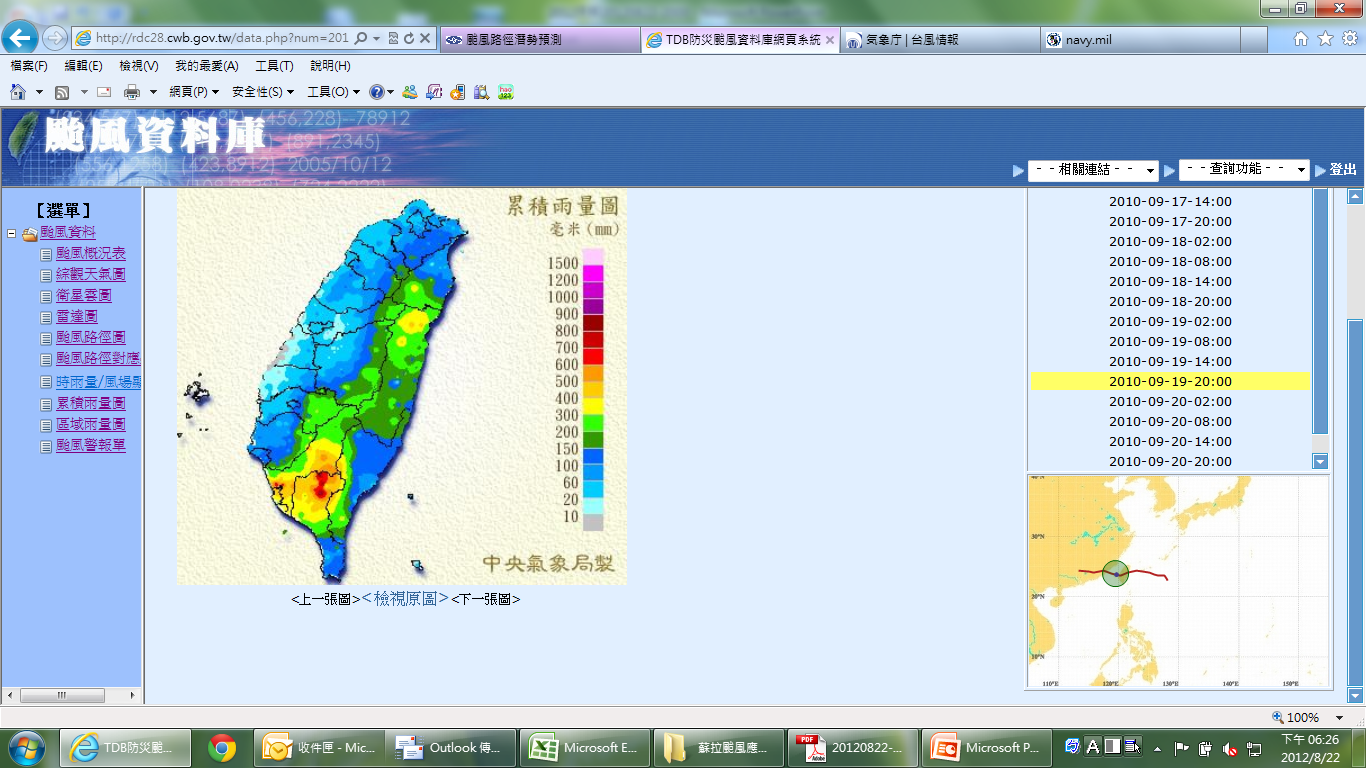 事件雨量預報
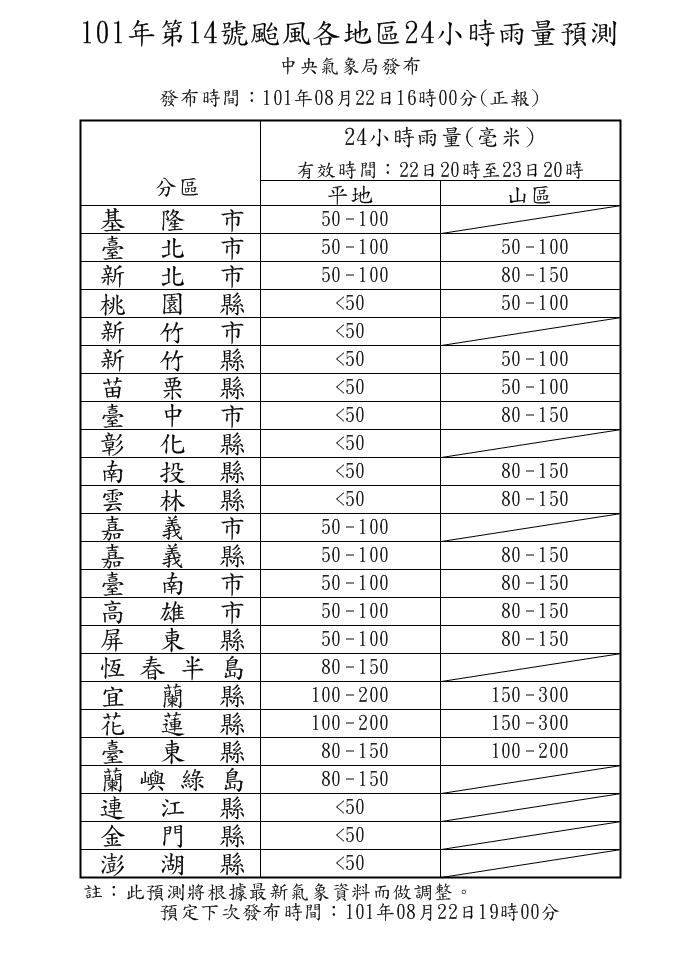 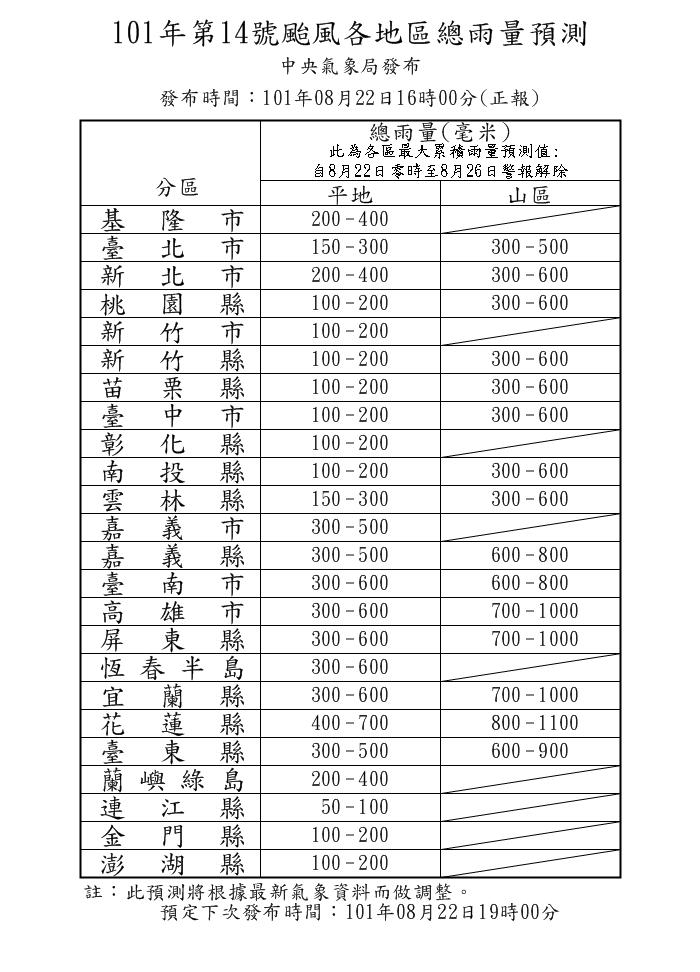 未來降雨情勢
根據颱洪研究中心系集預報22日12時資料顯示：
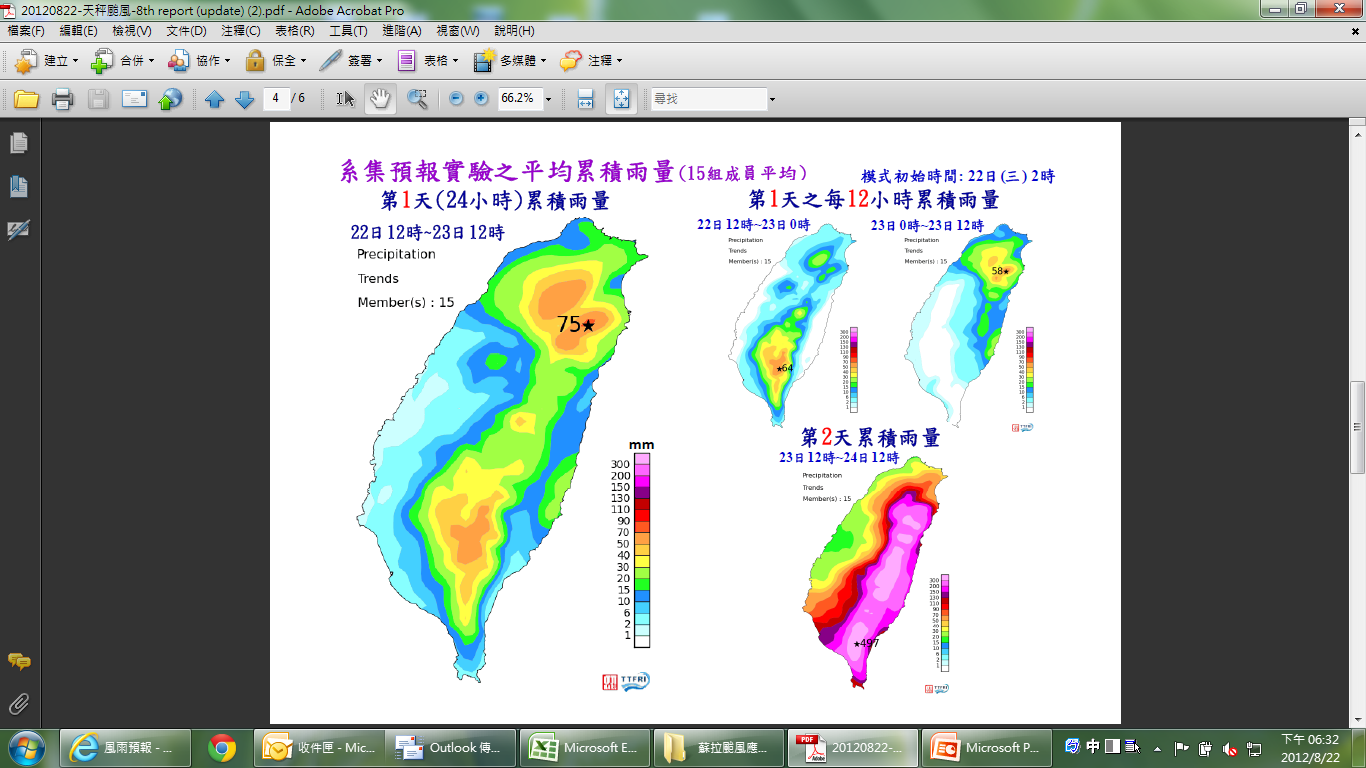 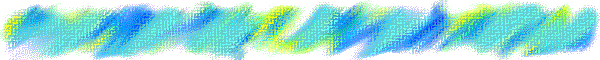 簡報結束  敬請指教